Figure 10. A synchronous synergy analysis was done for comparison. (a) The input consisted of the grand mean EMG signals ...
Cereb Cortex, Volume 17, Issue 4, April 2007, Pages 803–815, https://doi.org/10.1093/cercor/bhk033
The content of this slide may be subject to copyright: please see the slide notes for details.
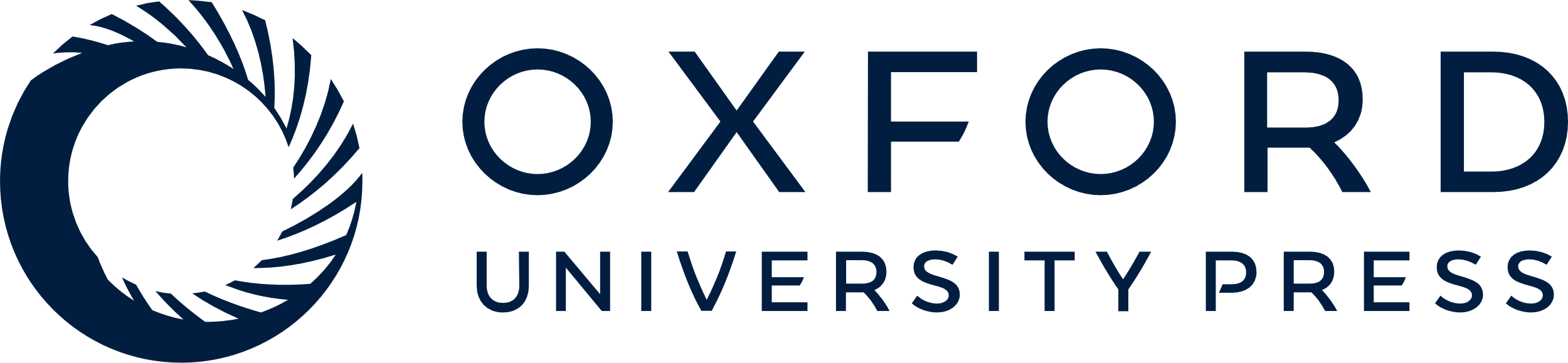 [Speaker Notes: Figure 10. A synchronous synergy analysis was done for comparison. (a) The input consisted of the grand mean EMG signals over the last 5 blocks (subject 7). (b) The left panel shows the first 3 PCs (PC1, PC2, and PC3); they together explained more than 80% of the variance. The right panel is an enlarged view of a portion of these PC waveforms. (c) The synchronous synergies are represented by the weighting coefficients of the 8 muscles (x axis) for these first 3 PCs (line styles) for subjects 1, 2, 5, and 7 (in separate panels). In coactive synergies, all muscles were active together (e.g., all positive coefficients for PC1 in subjects 5 and 7, all negative coefficients for PC2 in subject 2). In reciprocal synergies, some muscles had positive coefficients and some had negative coefficients (e.g., PC2 for subjects 5 and 7).


Unless provided in the caption above, the following copyright applies to the content of this slide: © 2006 The AuthorsThis is an Open Access article distributed under the terms of the Creative Commons Attribution Non-Commercial License (http://creativecommons.org/licenses/by-nc/2.0/uk/) which permits unrestricted non-commercial use, distribution, and reproduction in any medium, provided the original work is properly cited.]